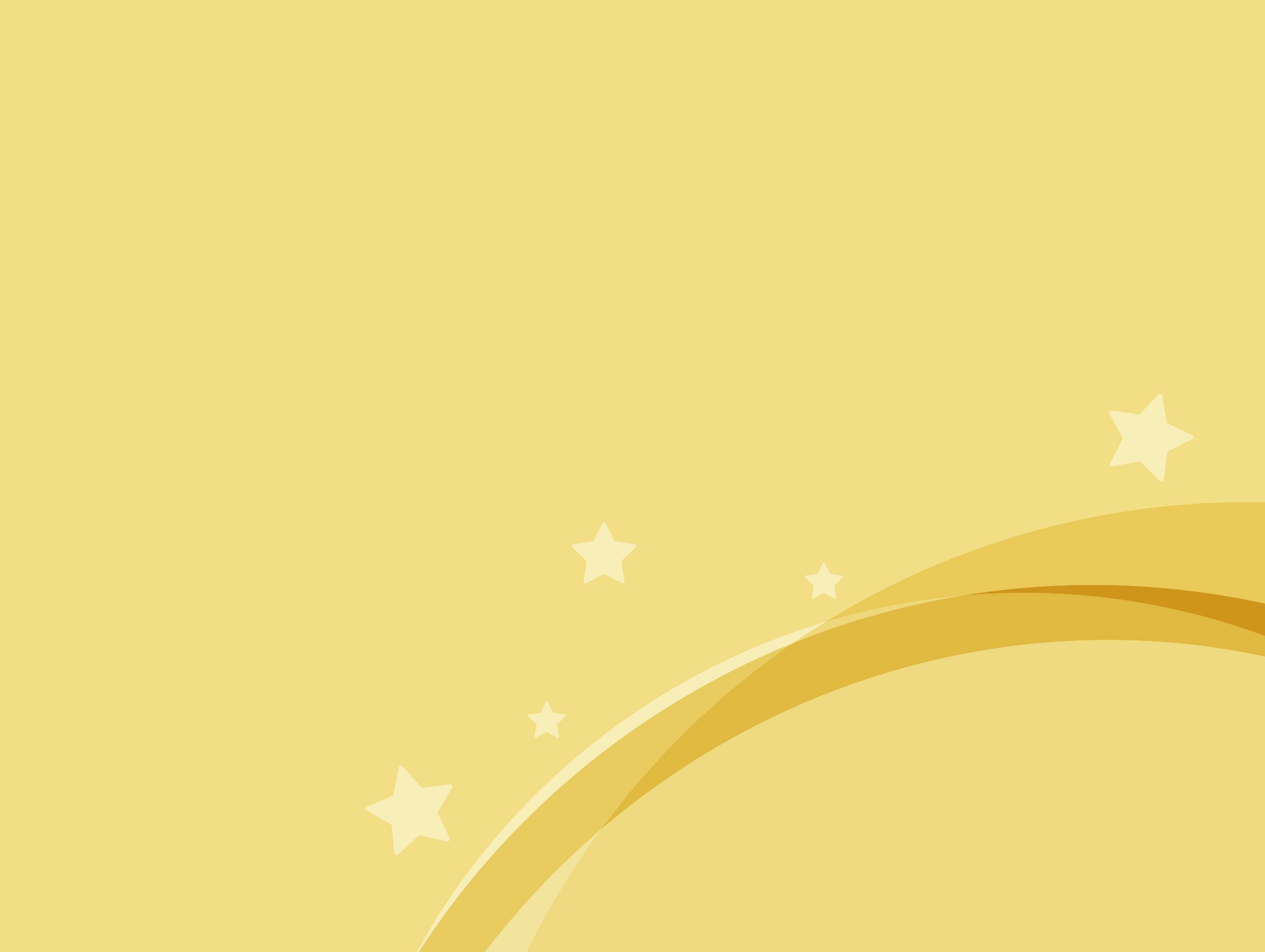 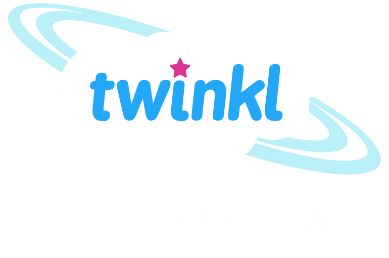 French
All About Me
Year One
French | Year 3 | All About Me | Colours | Lesson 4
Aim
To listen to and copy pronunciation of colour words accurately.
Success Criteria
I can name different colours in French.
I listen to and repeat words carefully.
What Do You Know?
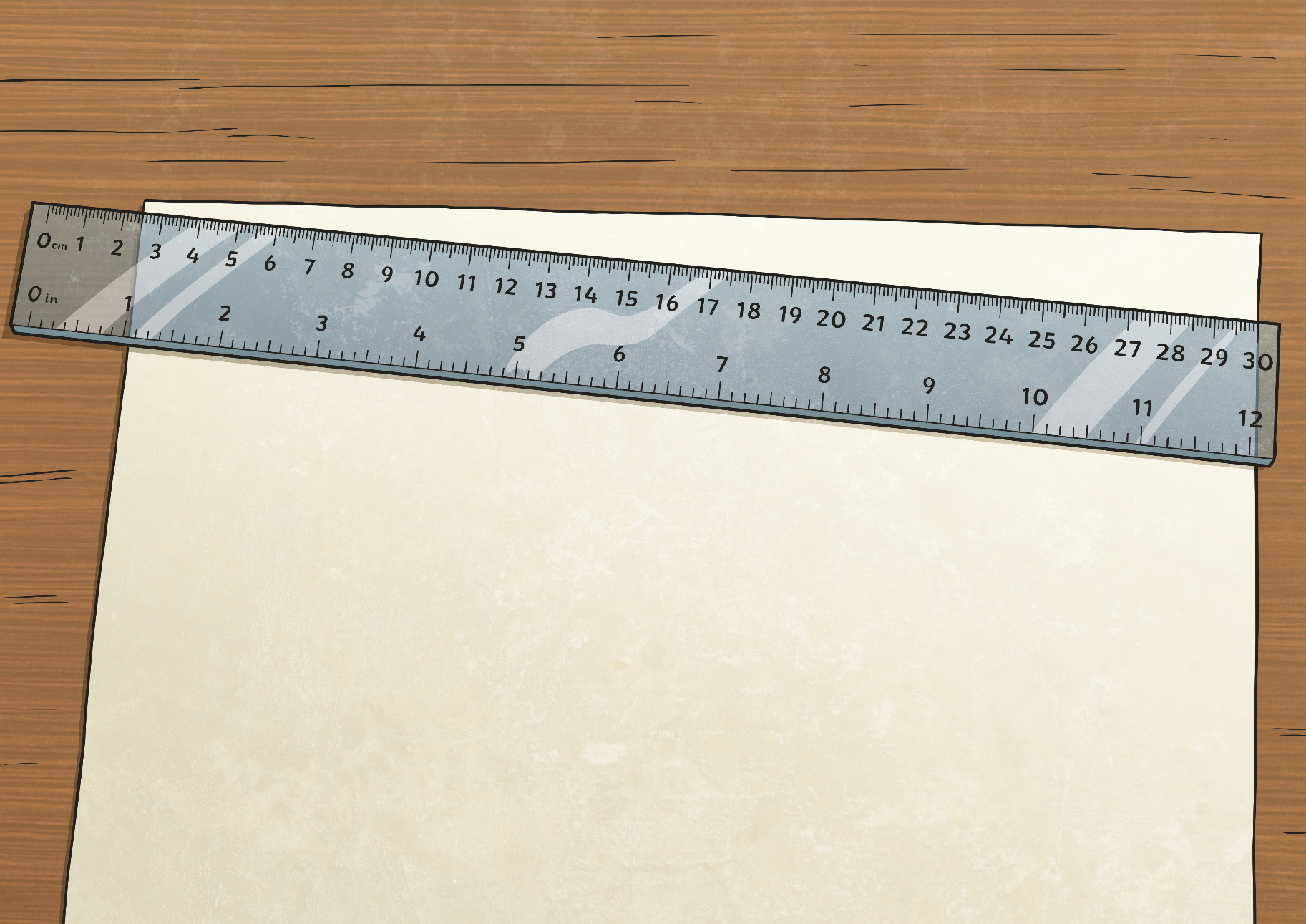 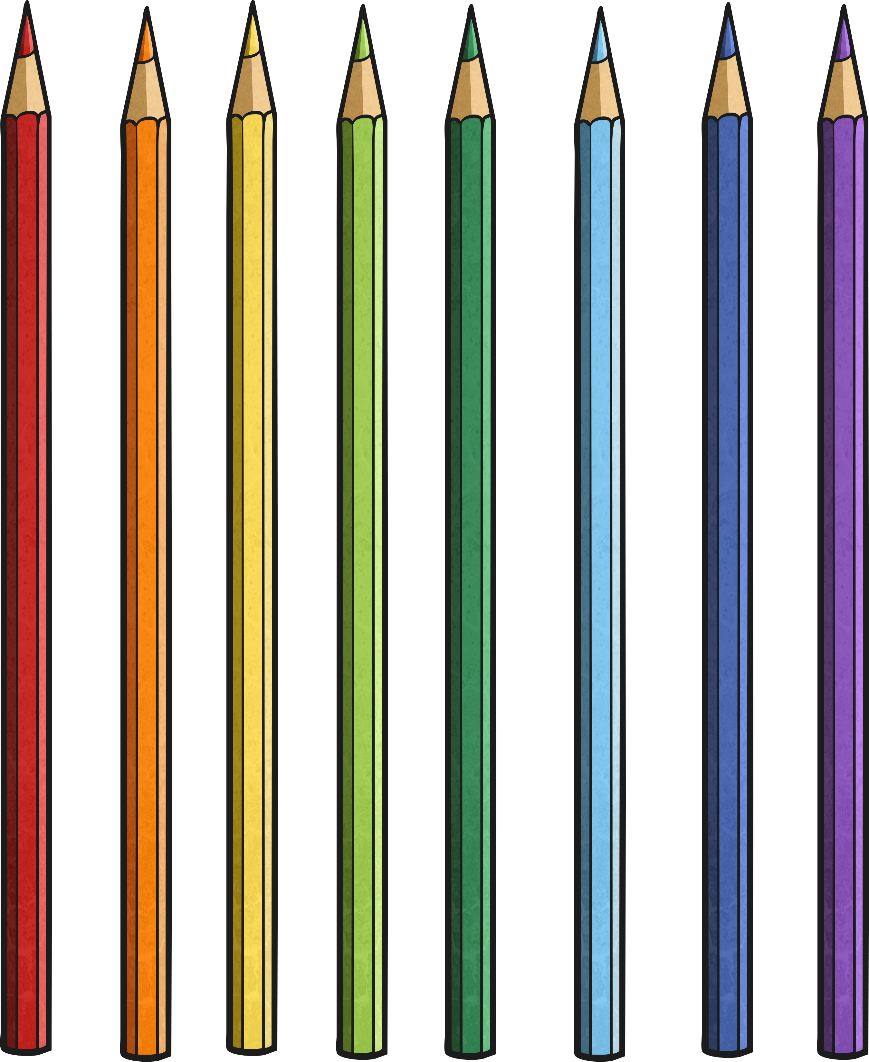 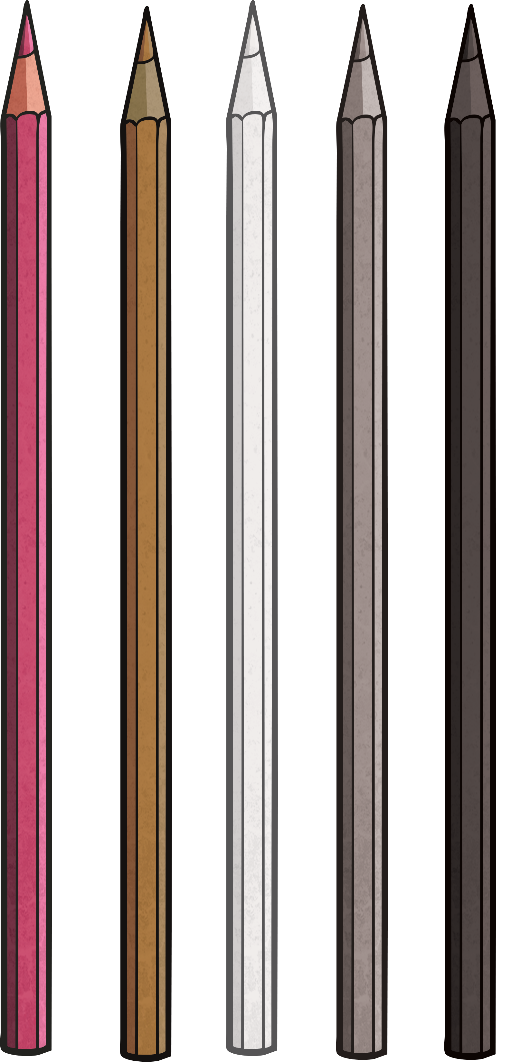 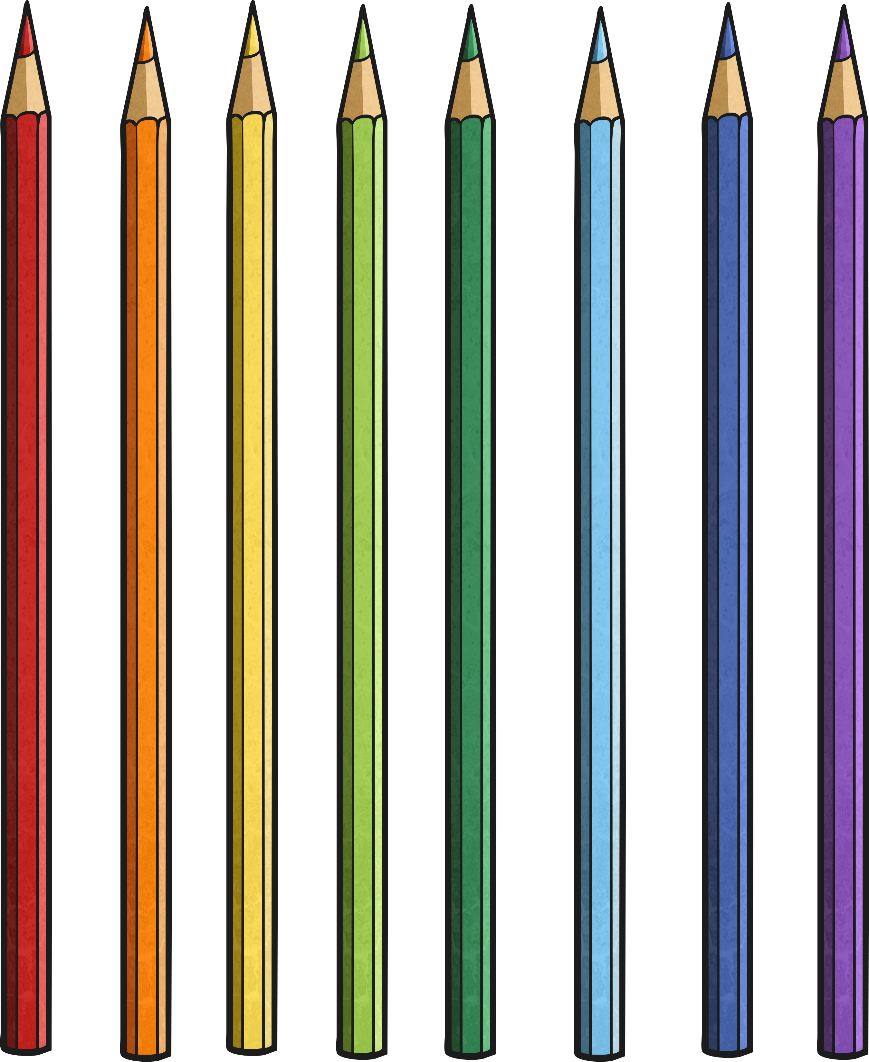 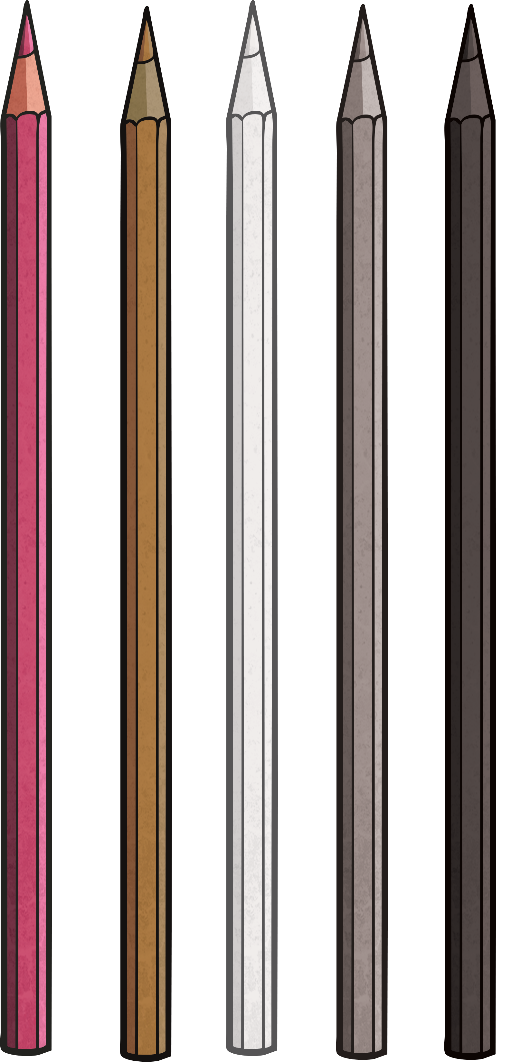 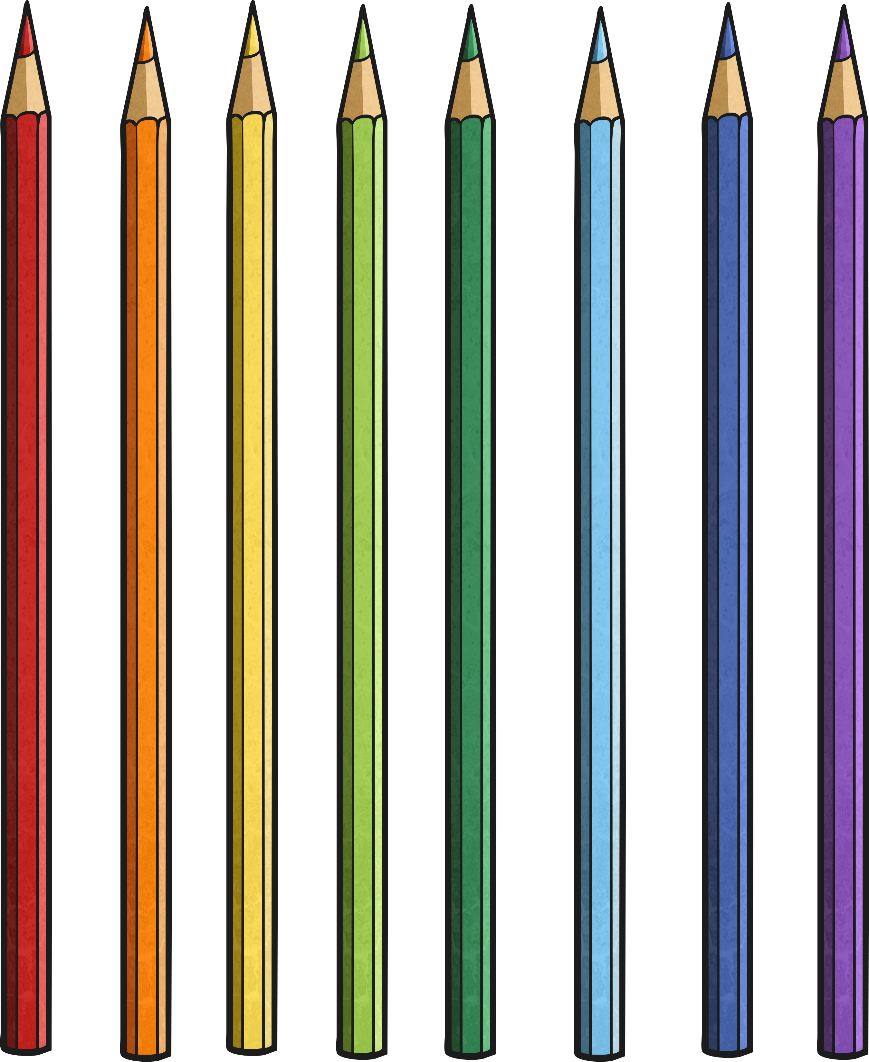 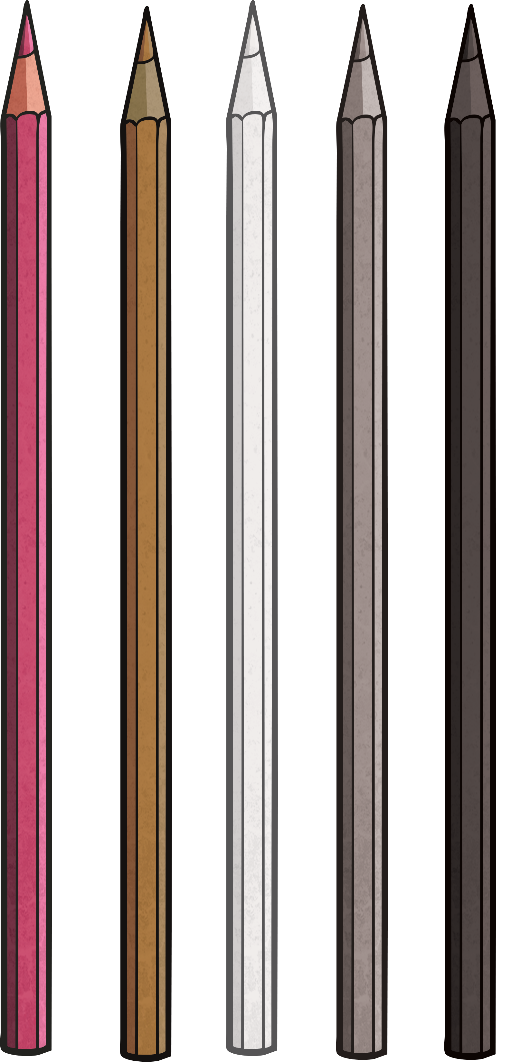 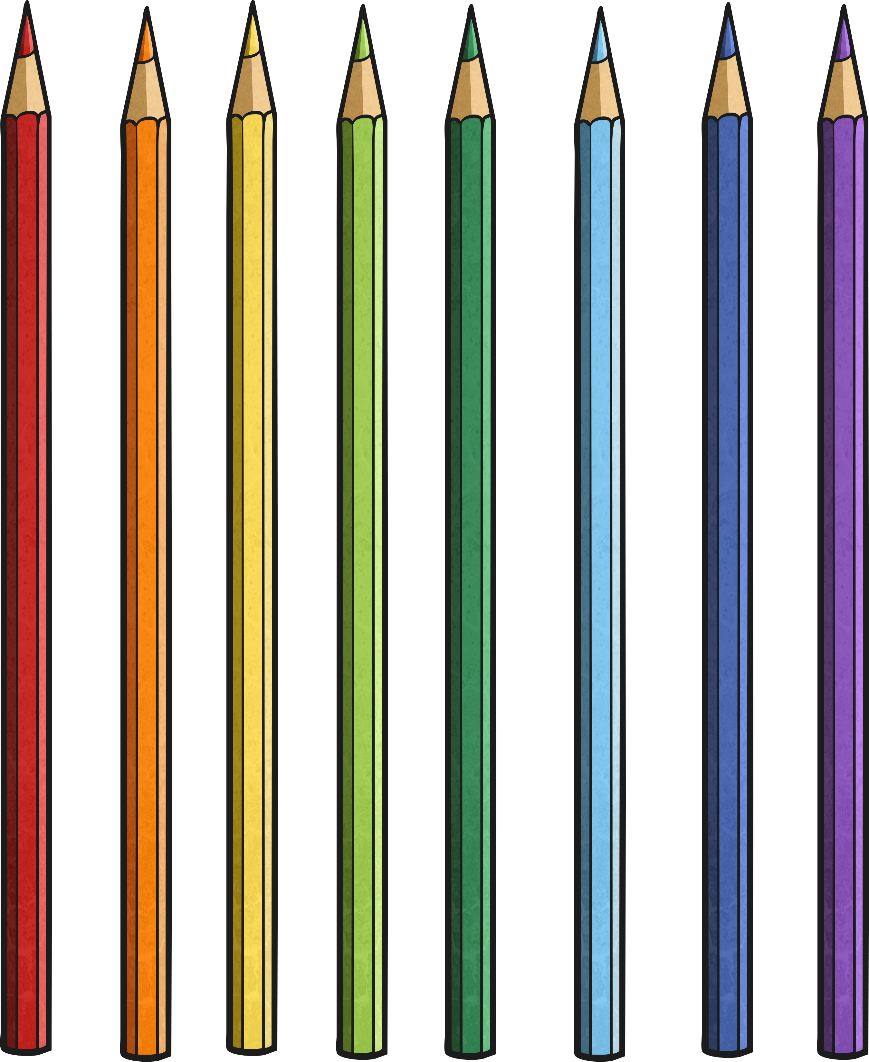 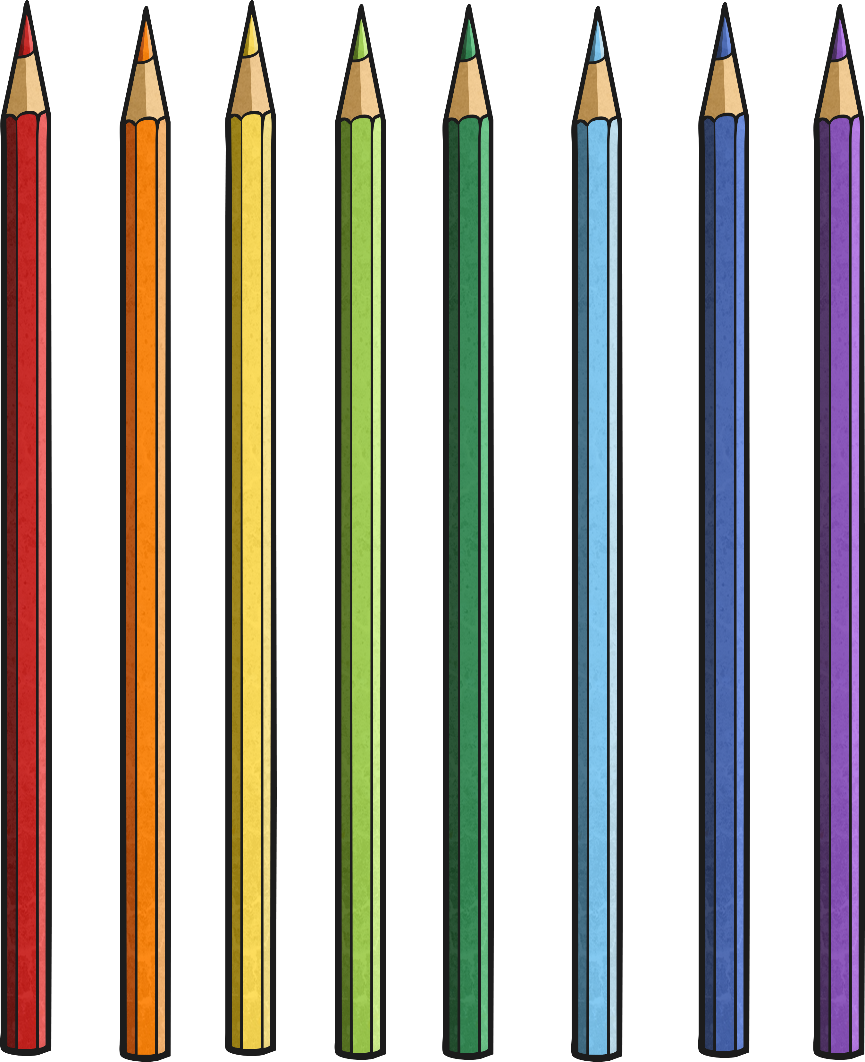 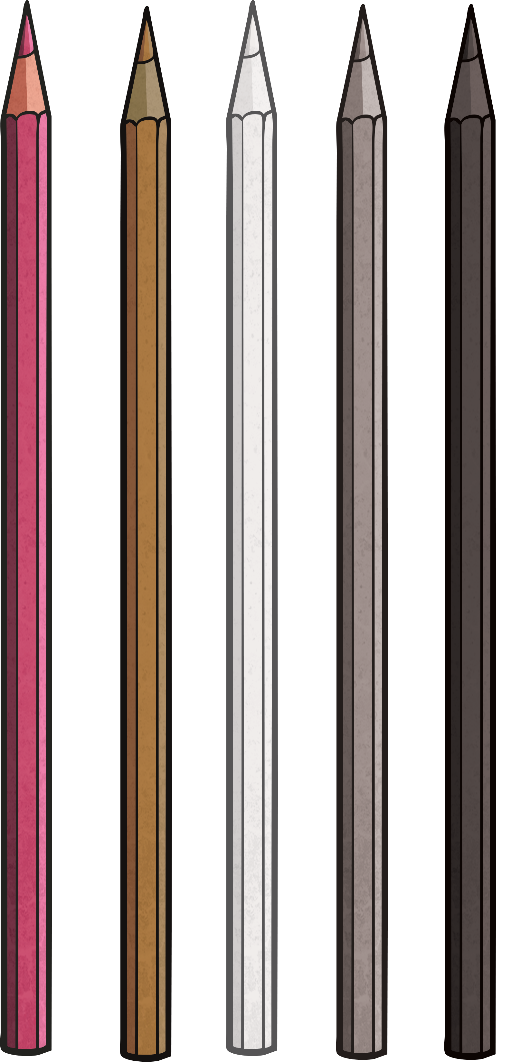 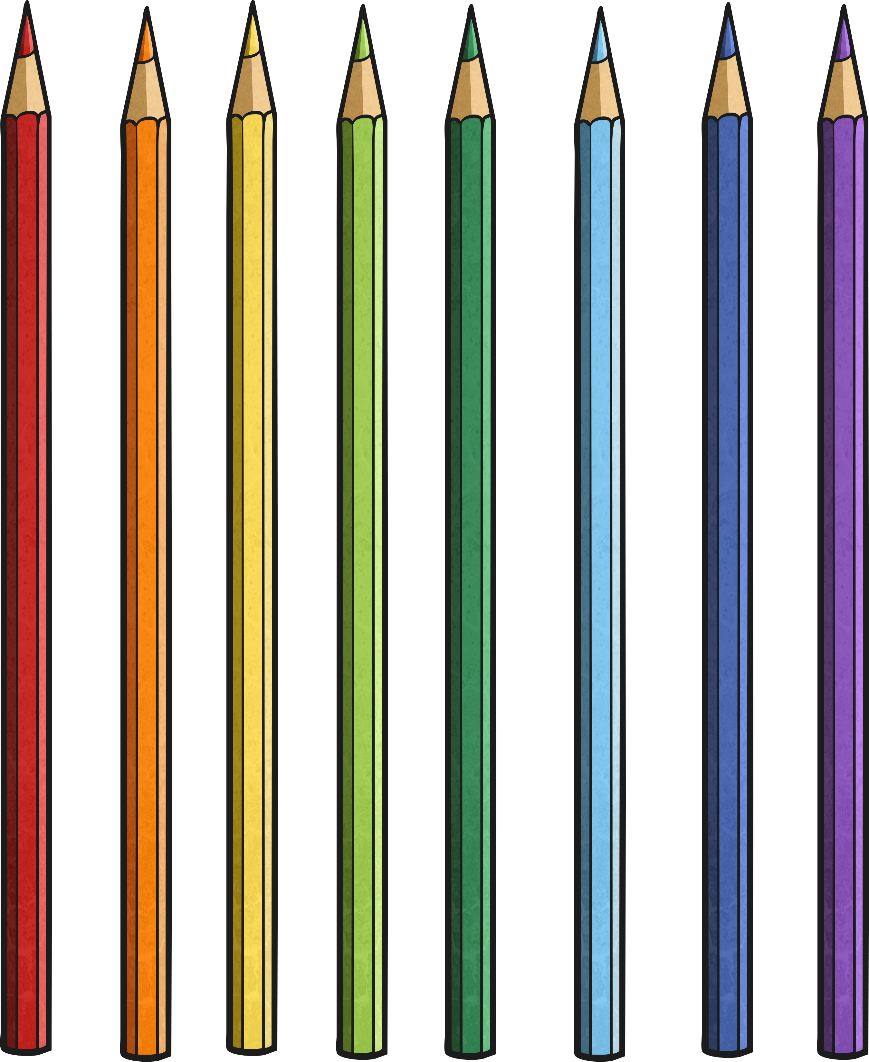 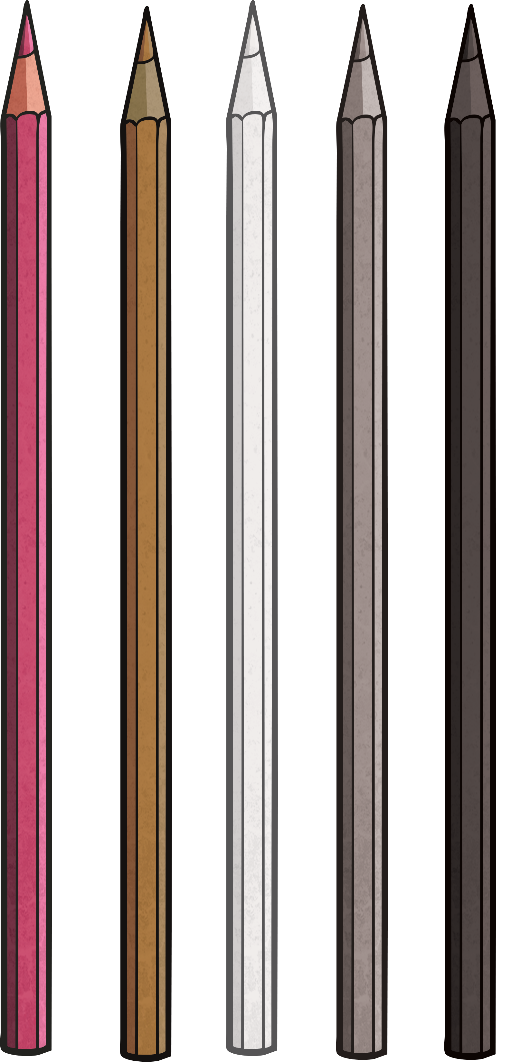 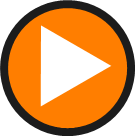 C’est de quelle couleur?
Click play buttons throughout to hear phrases and words.
(What colour is this?)
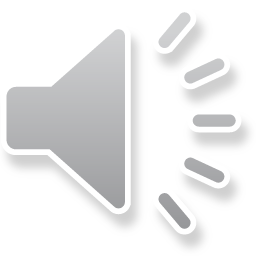 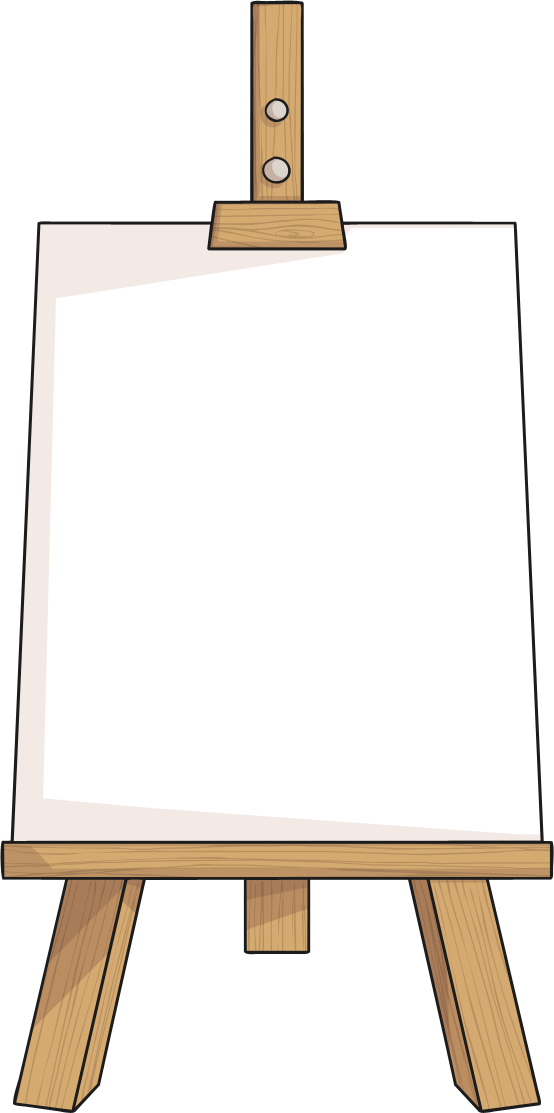 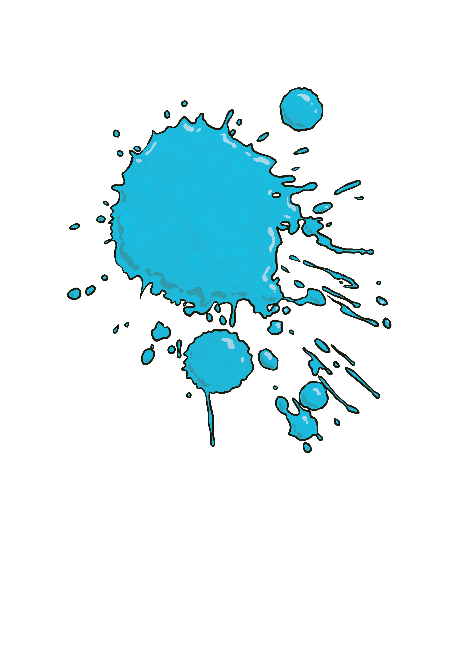 C’est bleu
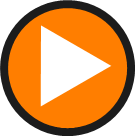 [Speaker Notes: “Comment Dit-On ______ En Français?” means “How do you say _______ in French?”]
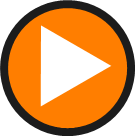 C’est de quelle couleur?
Click play buttons throughout to hear phrases and words.
(What colour is this?)
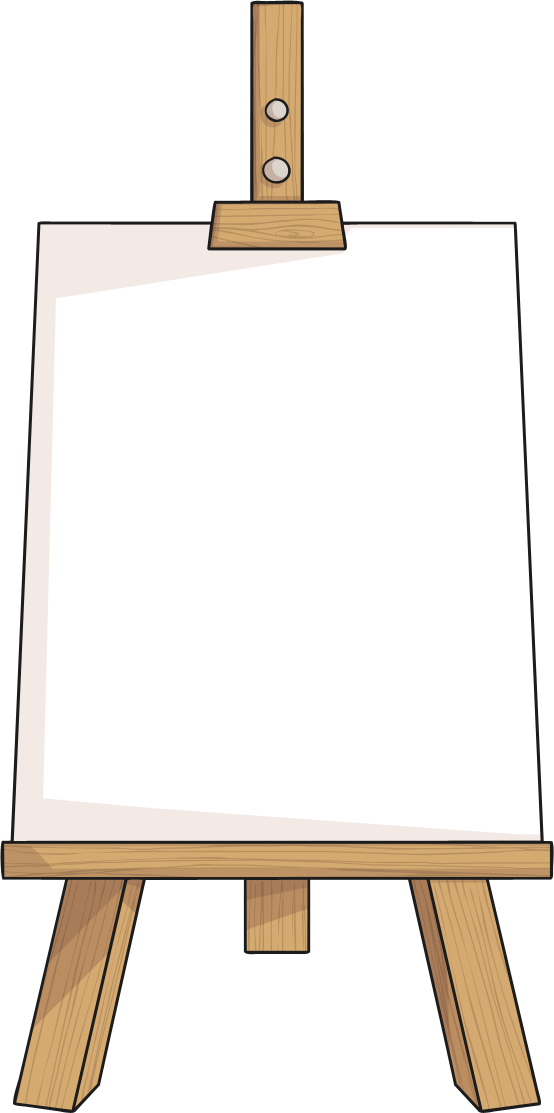 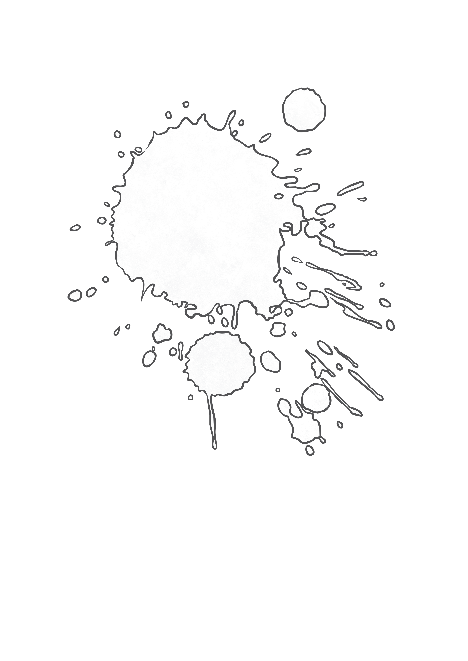 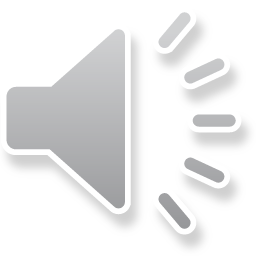 C’est blanc
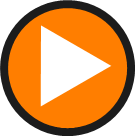 [Speaker Notes: “Comment Dit-On ______ En Français?” means “How do you say _______ in French?”]
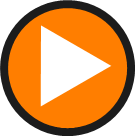 C’est de quelle couleur?
Click play buttons throughout to hear phrases and words.
(What colour is this?)
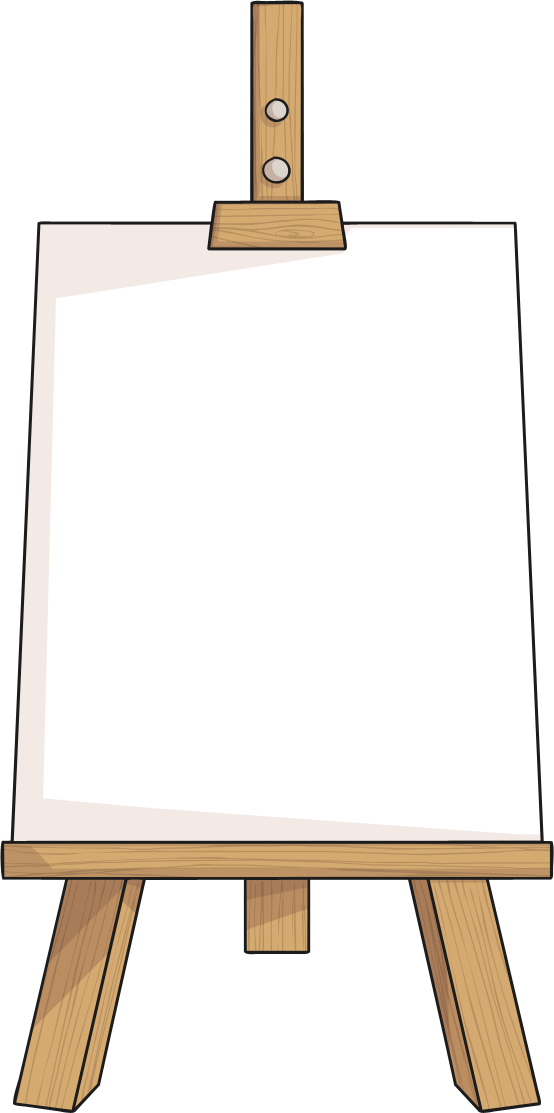 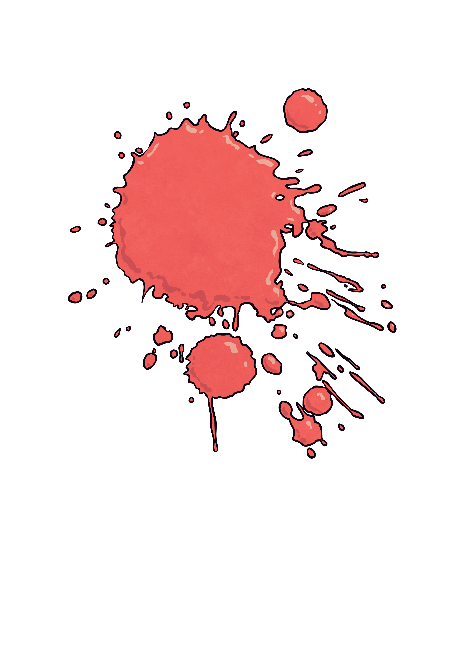 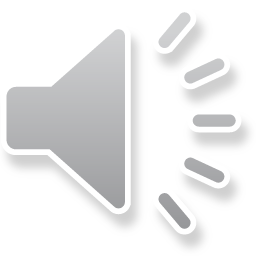 C’est rouge
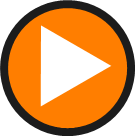 [Speaker Notes: “Comment Dit-On ______ En Français?” means “How do you say _______ in French?”]
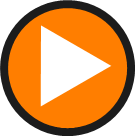 C’est de quelle couleur?
Click play buttons throughout to hear phrases and words.
(What colour is this?)
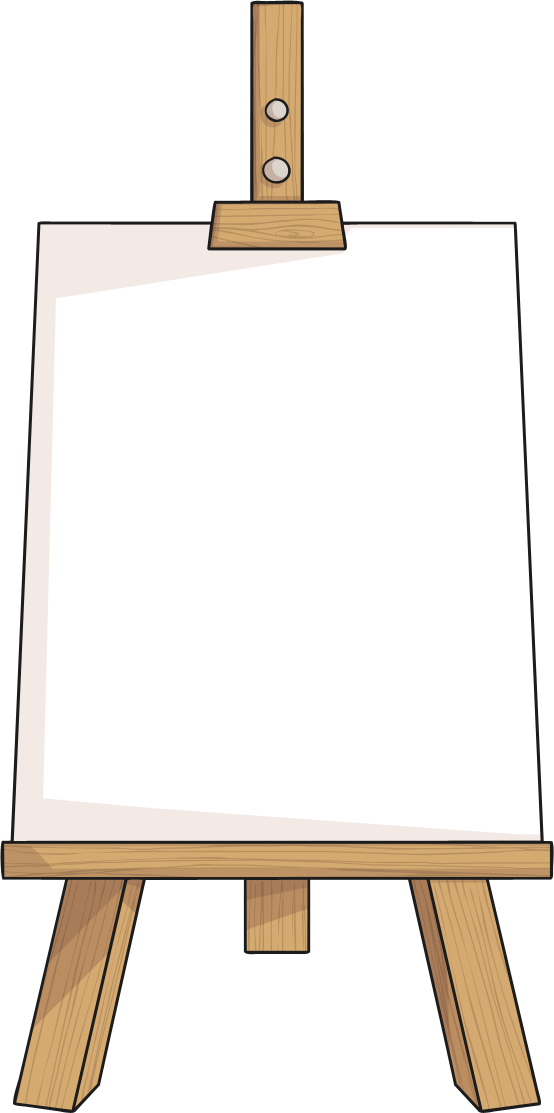 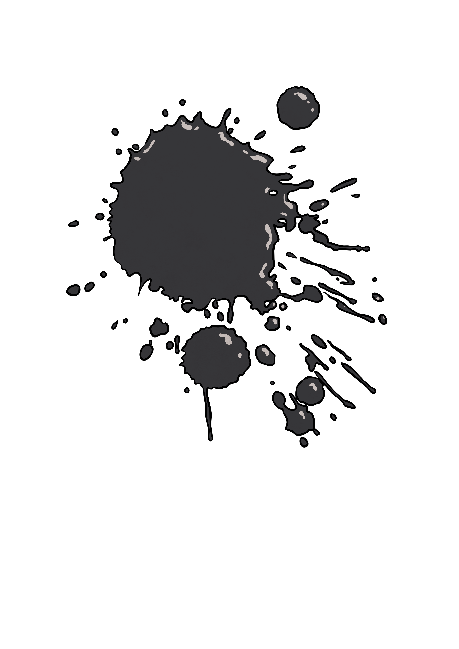 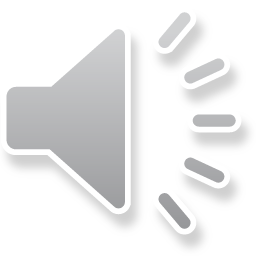 C’est noir
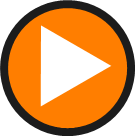 [Speaker Notes: “Comment Dit-On ______ En Français?” means “How do you say _______ in French?”]
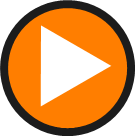 C’est de quelle couleur?
Click play buttons throughout to hear phrases and words.
(What colour is this?)
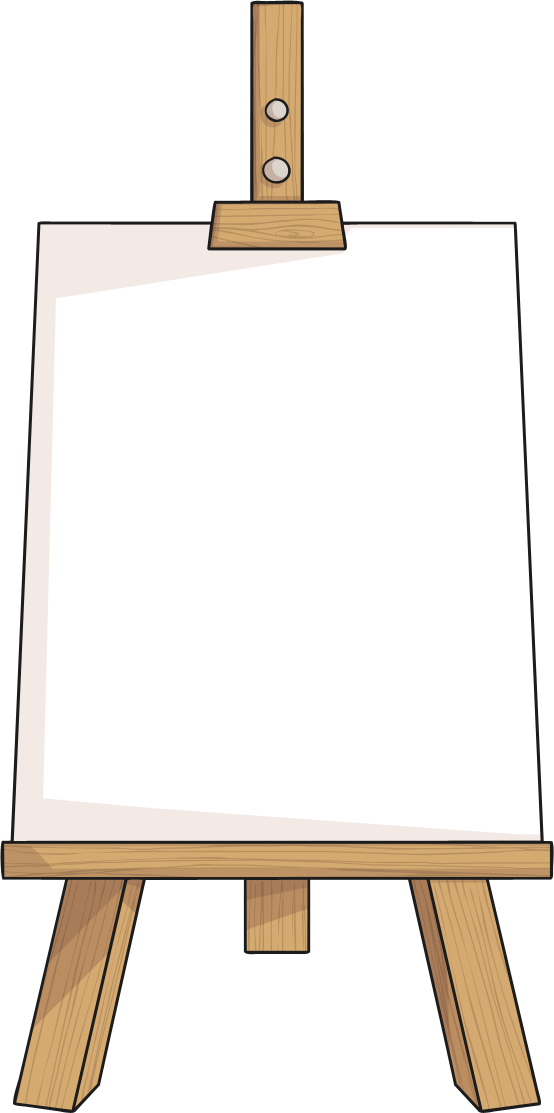 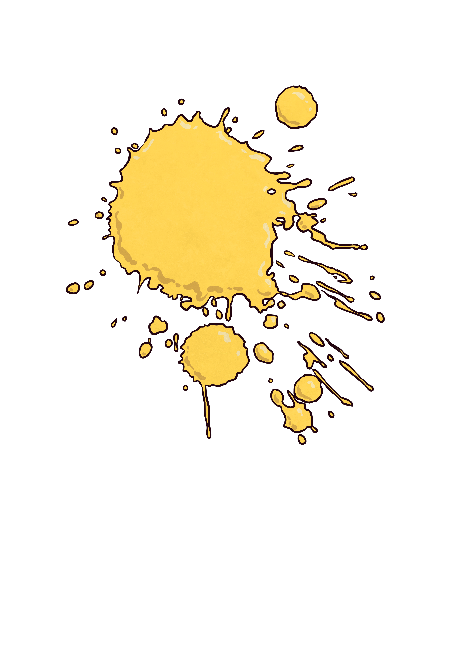 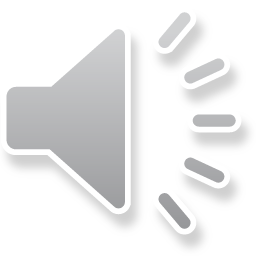 C’est jaune
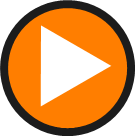 [Speaker Notes: “Comment Dit-On ______ En Français?” means “How do you say _______ in French?”]
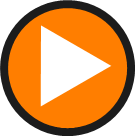 C’est de quelle couleur?
Click play buttons throughout to hear phrases and words.
(What colour is this?)
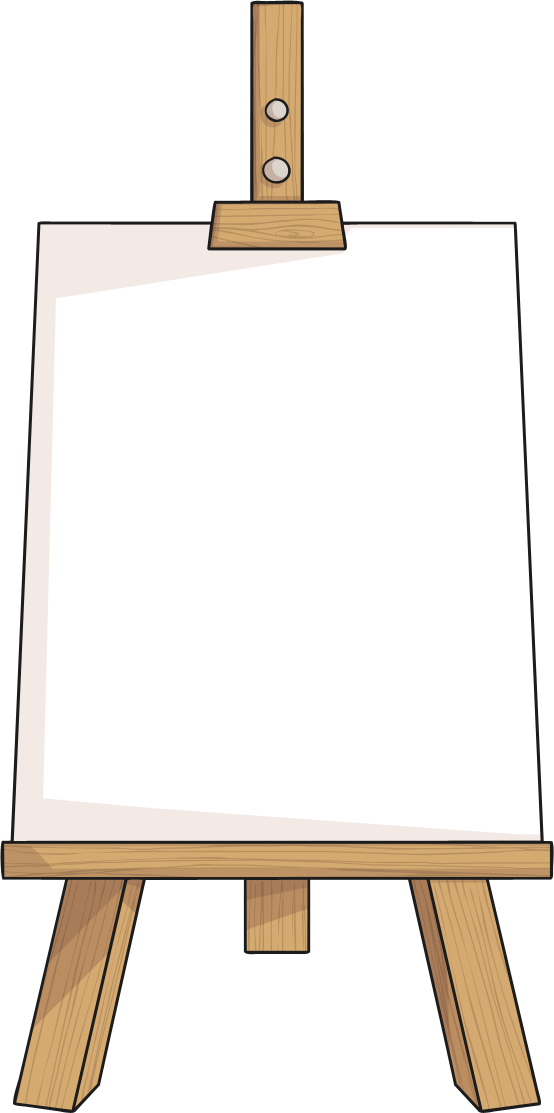 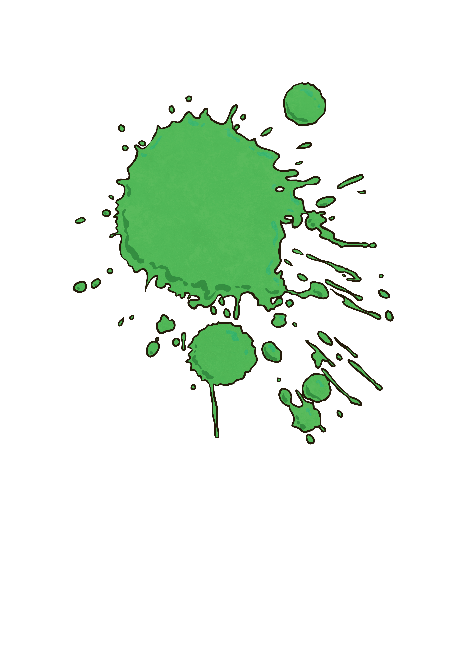 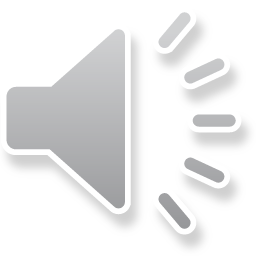 C’est vert
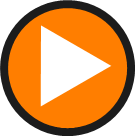 [Speaker Notes: “Comment Dit-On ______ En Français?” means “How do you say _______ in French?”]
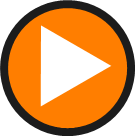 C’est de quelle couleur?
Click play buttons throughout to hear phrases and words.
(What colour is this?)
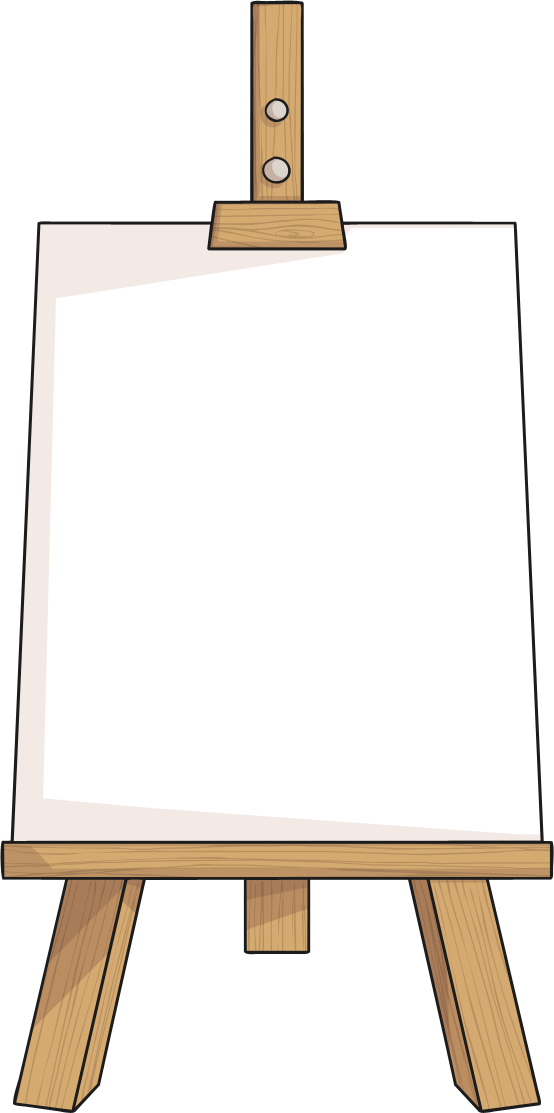 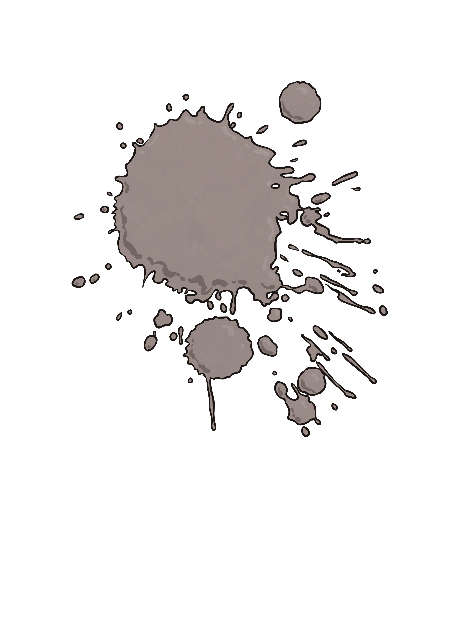 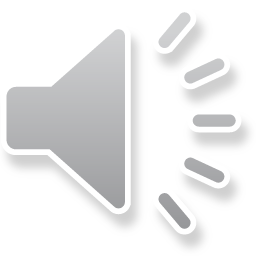 C’est gris
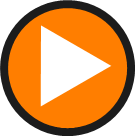 [Speaker Notes: “Comment Dit-On ______ En Français?” means “How do you say _______ in French?”]
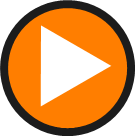 C’est de quelle couleur?
Click play buttons throughout to hear phrases and words.
(What colour is this?)
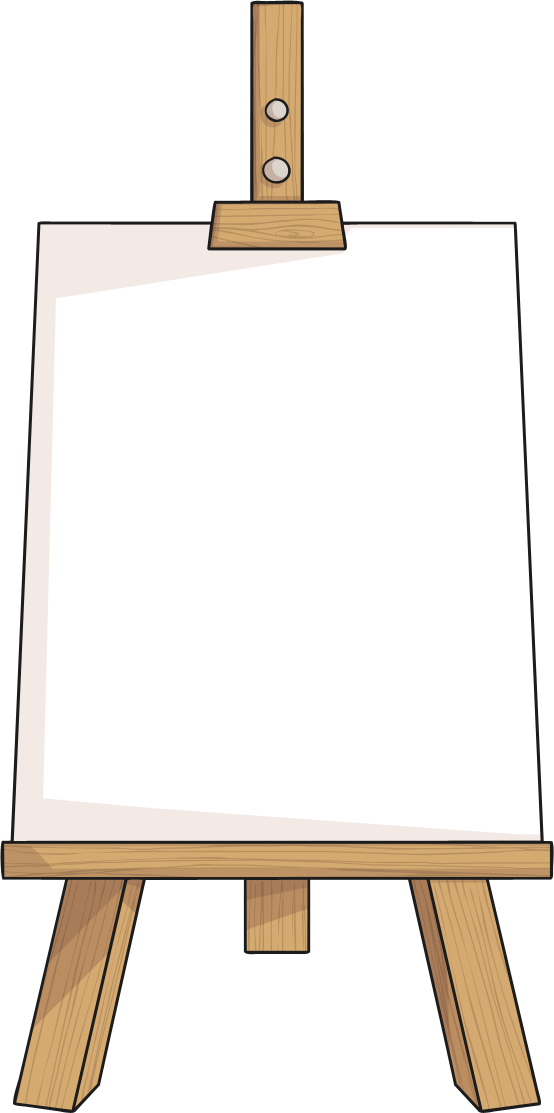 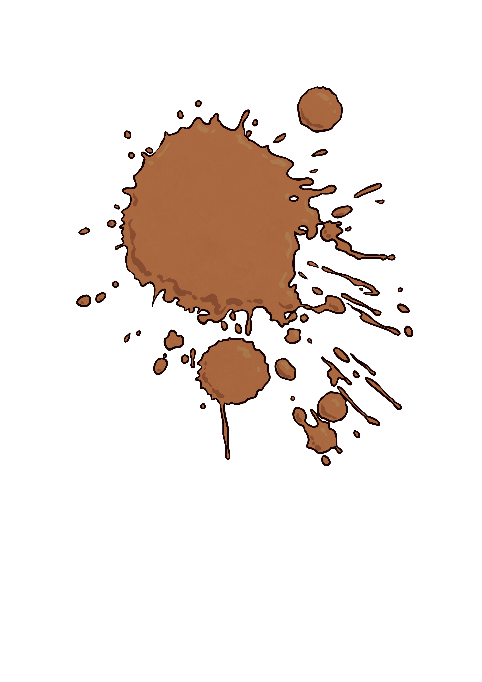 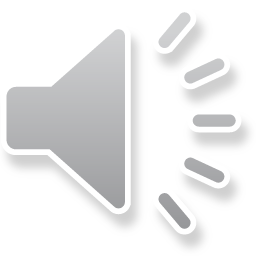 C’est marron
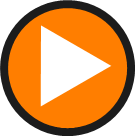 [Speaker Notes: “Comment Dit-On ______ En Français?” means “How do you say _______ in French?”]
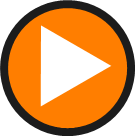 C’est de quelle couleur?
Click play buttons throughout to hear phrases and words.
(What colour is this?)
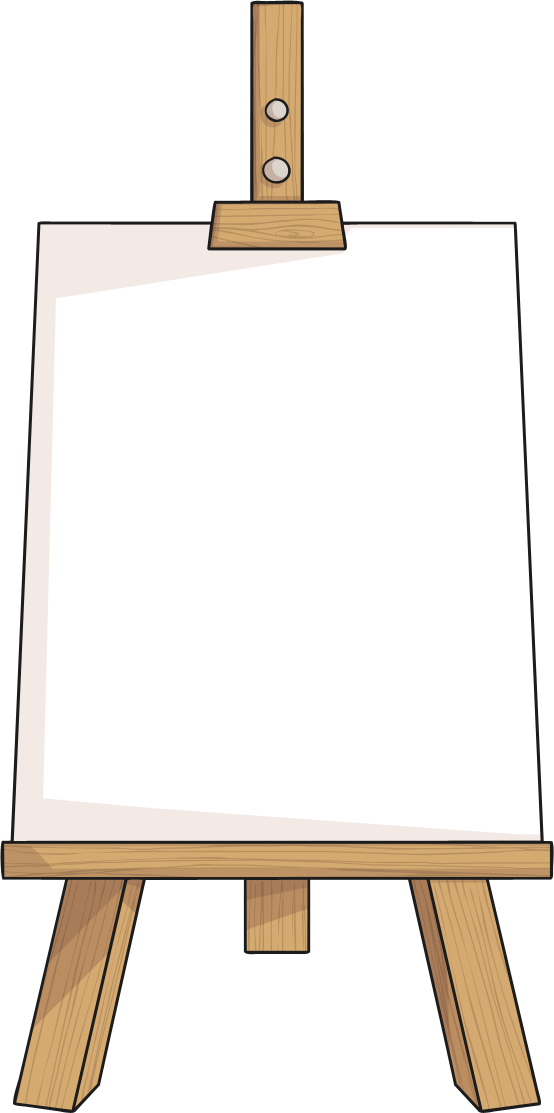 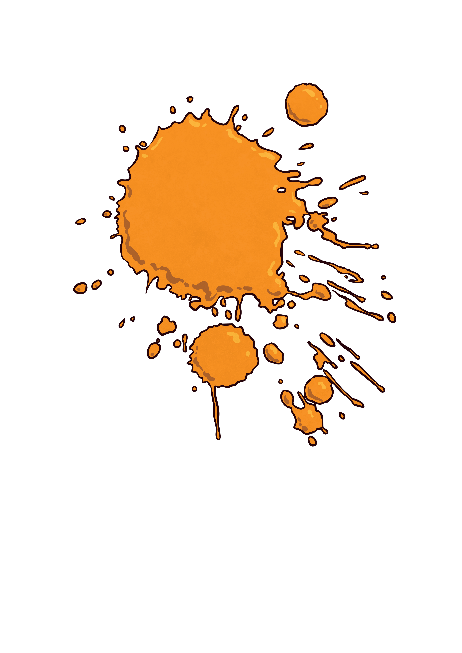 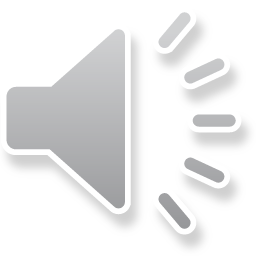 C’est orange
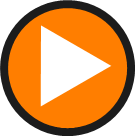 [Speaker Notes: “Comment Dit-On ______ En Français?” means “How do you say _______ in French?”]
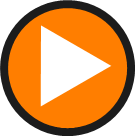 C’est de quelle couleur?
Click play buttons throughout to hear phrases and words.
(What colour is this?)
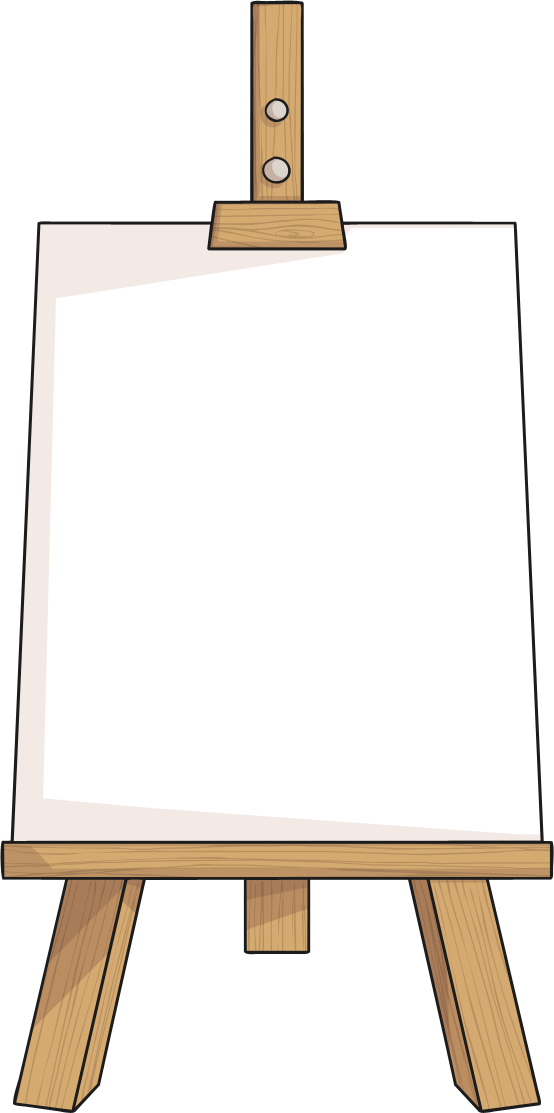 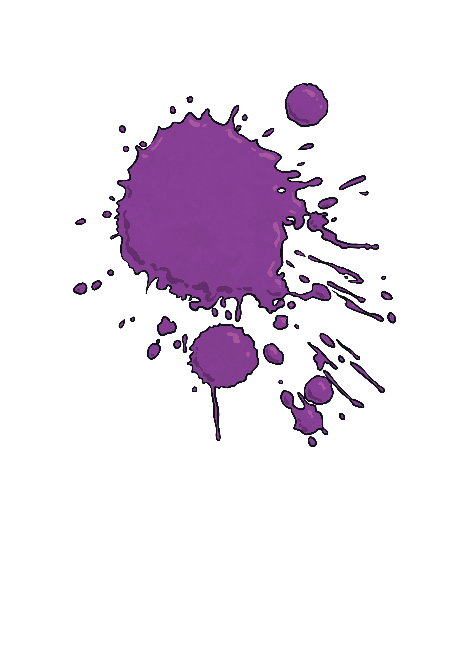 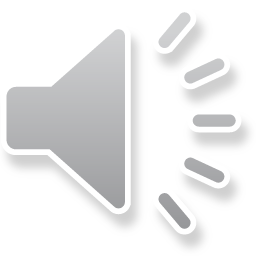 C’est violet
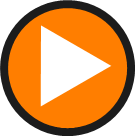 [Speaker Notes: “Comment Dit-On ______ En Français?” means “How do you say _______ in French?”]
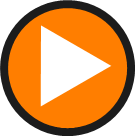 C’est de quelle couleur?
Click play buttons throughout to hear phrases and words.
(What colour is this?)
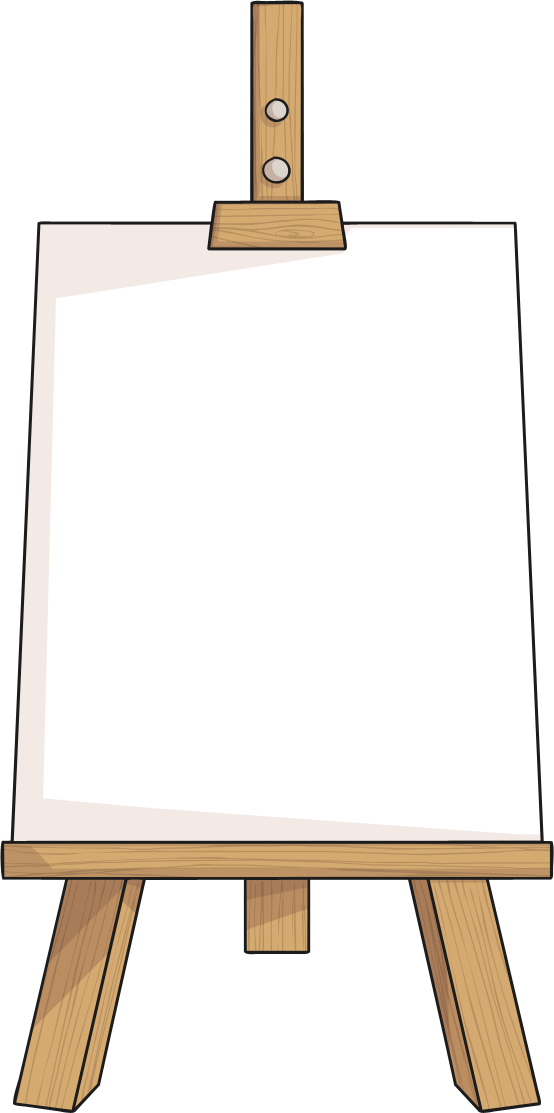 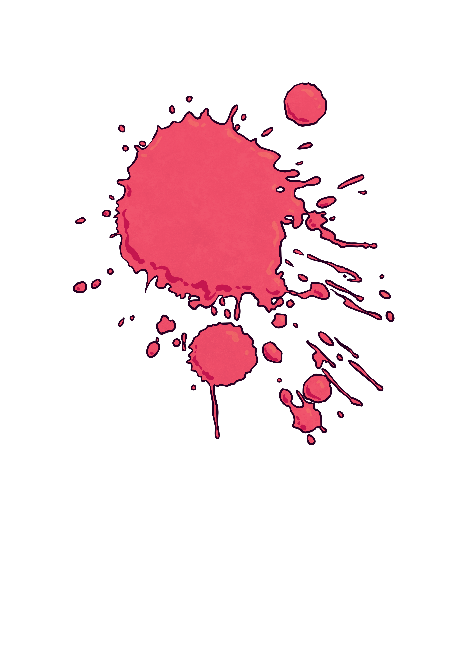 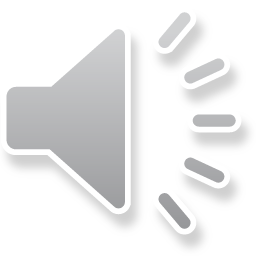 C’est rose
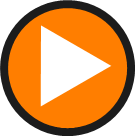 [Speaker Notes: “Comment Dit-On ______ En Français?” means “How do you say _______ in French?”]
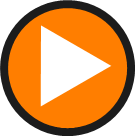 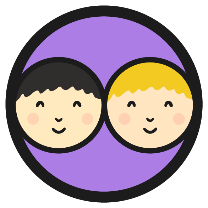 Un, deux, trois, montrez-moi !
(One, Two, Three, Show Me!)
Listen to the colour word when it is called out.
Marron…
?
?
?
In pairs, decide which of your objects is this colour.
When you hear “Un, deux, trois…montrez-moi!” hold up your choice of object.
Un, deux, trois…montrez-moi!
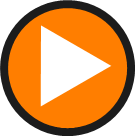 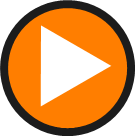 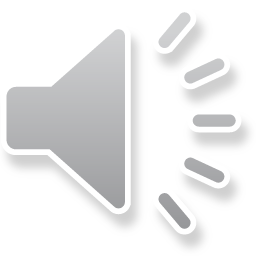 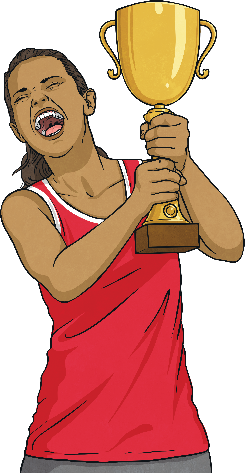 The quickest pair to hold up the correct coloured object wins a point!
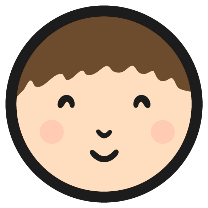 Allez-y!
Off you go!
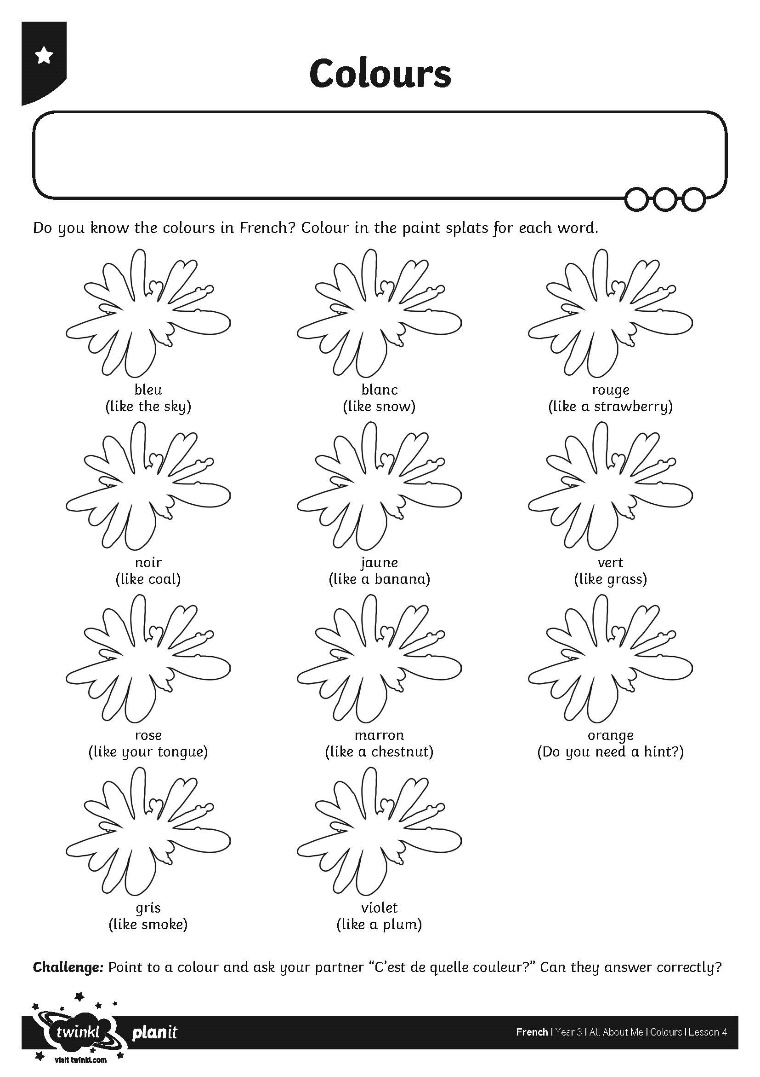 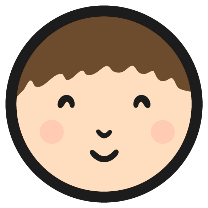 Cache-cache
(Hide and Seek)
Take it in turns to put a colour vocabulary flashcard into the Cache-cache! envelope.
Slowly begin to reveal the word whilst asking “C’est de quelle couleur?”
The rest of the group guesses the colour. 
If the group is correct, reply with “Oui!” If the group is incorrect, reply with “Non!” until they get the right answer!
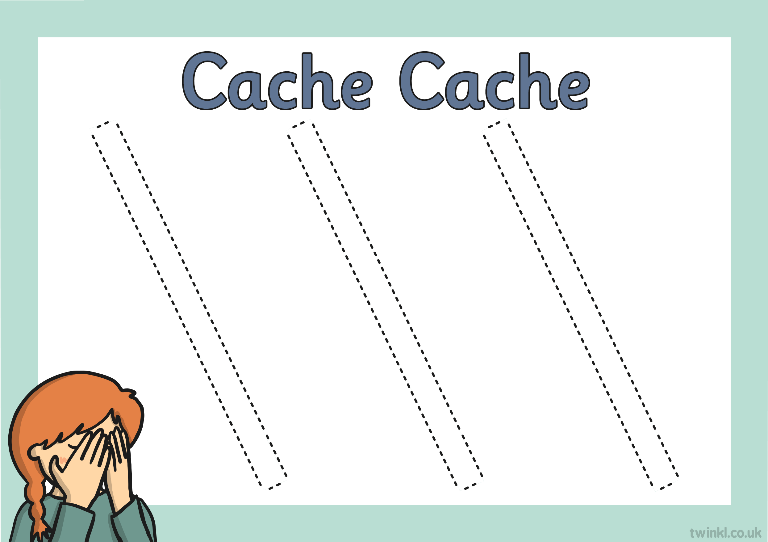 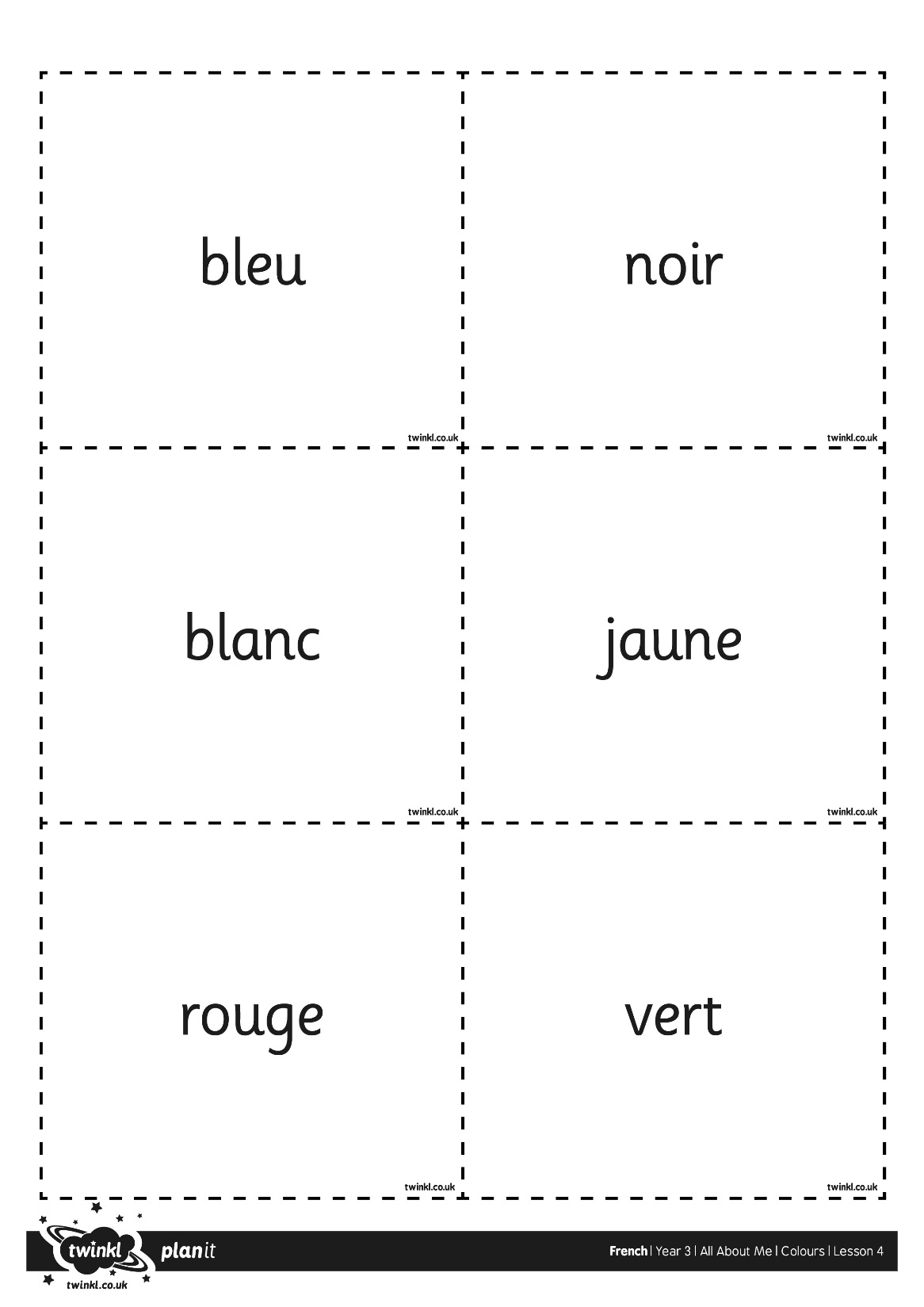 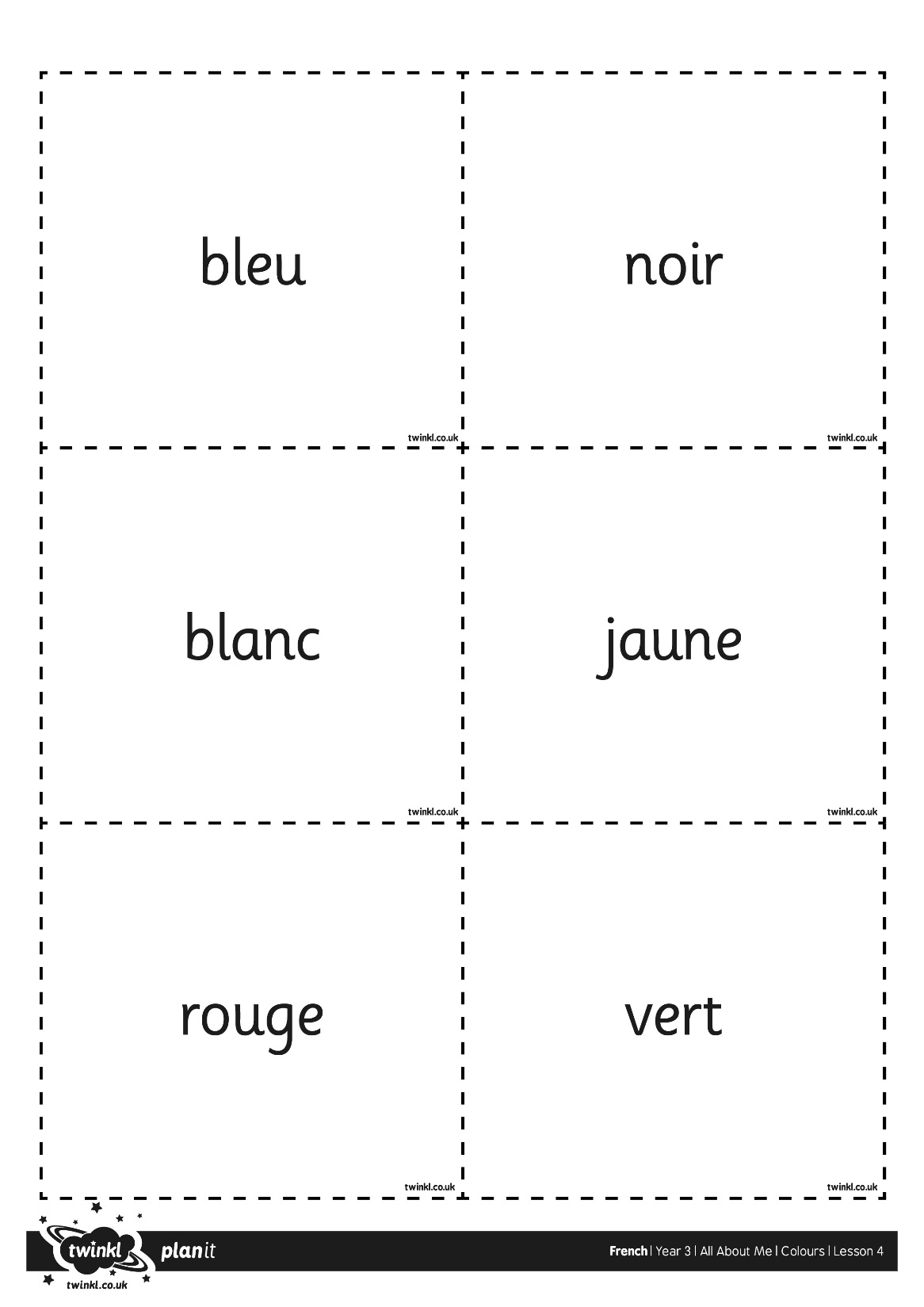 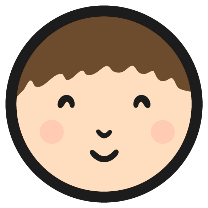 Jeu des couleurs
(Colours Game)
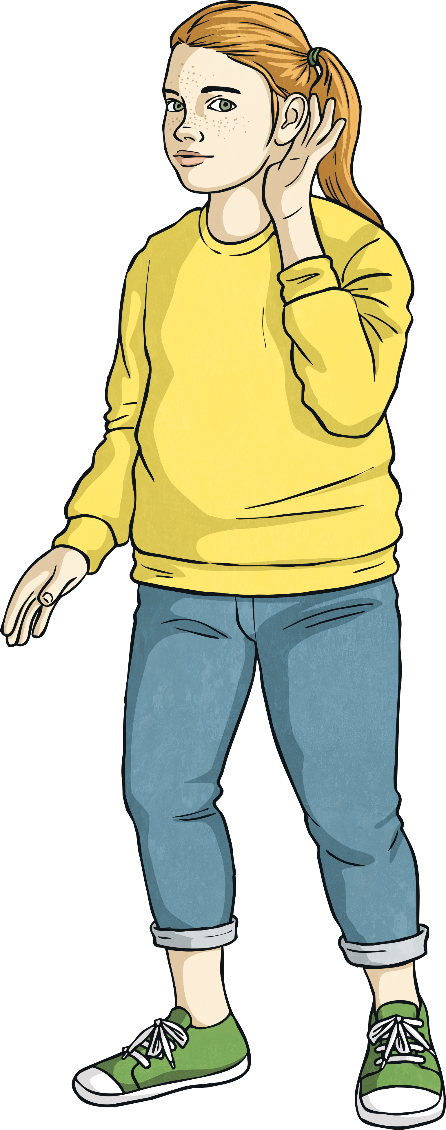 Listen to the action word and set off around the room when you hear “Allez-y!”
On your teacher’s signal, stop and listen for what to do.
Only do the action if the teacher mentions your team colour!
For example “Levez les mains les bleus!” means all the blues raise their hands.
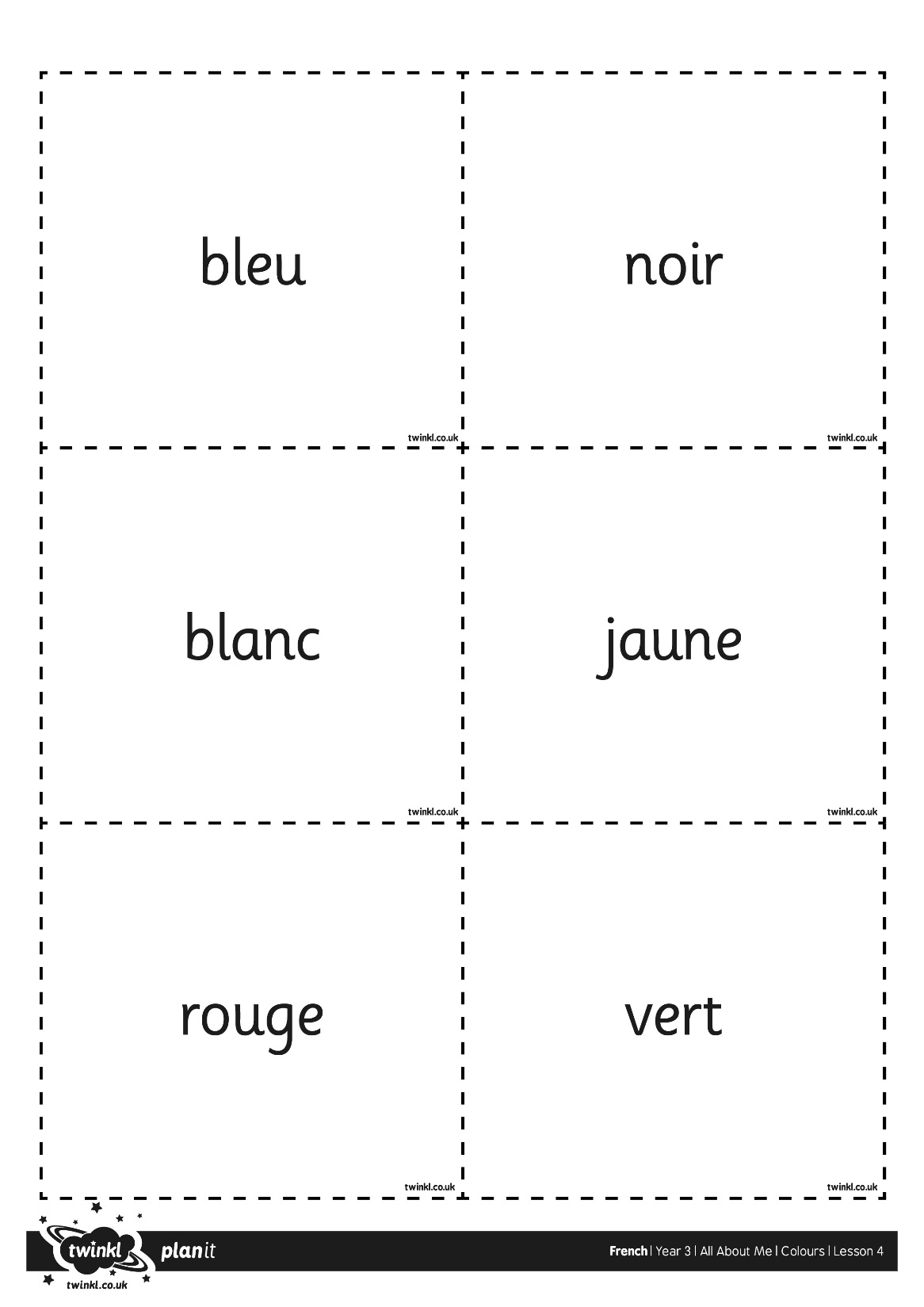 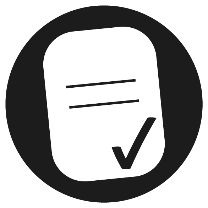 Aim
To listen to and copy pronunciation of colour words accurately.
Success Criteria
I can name different colours in French.
I listen to and repeat words carefully.